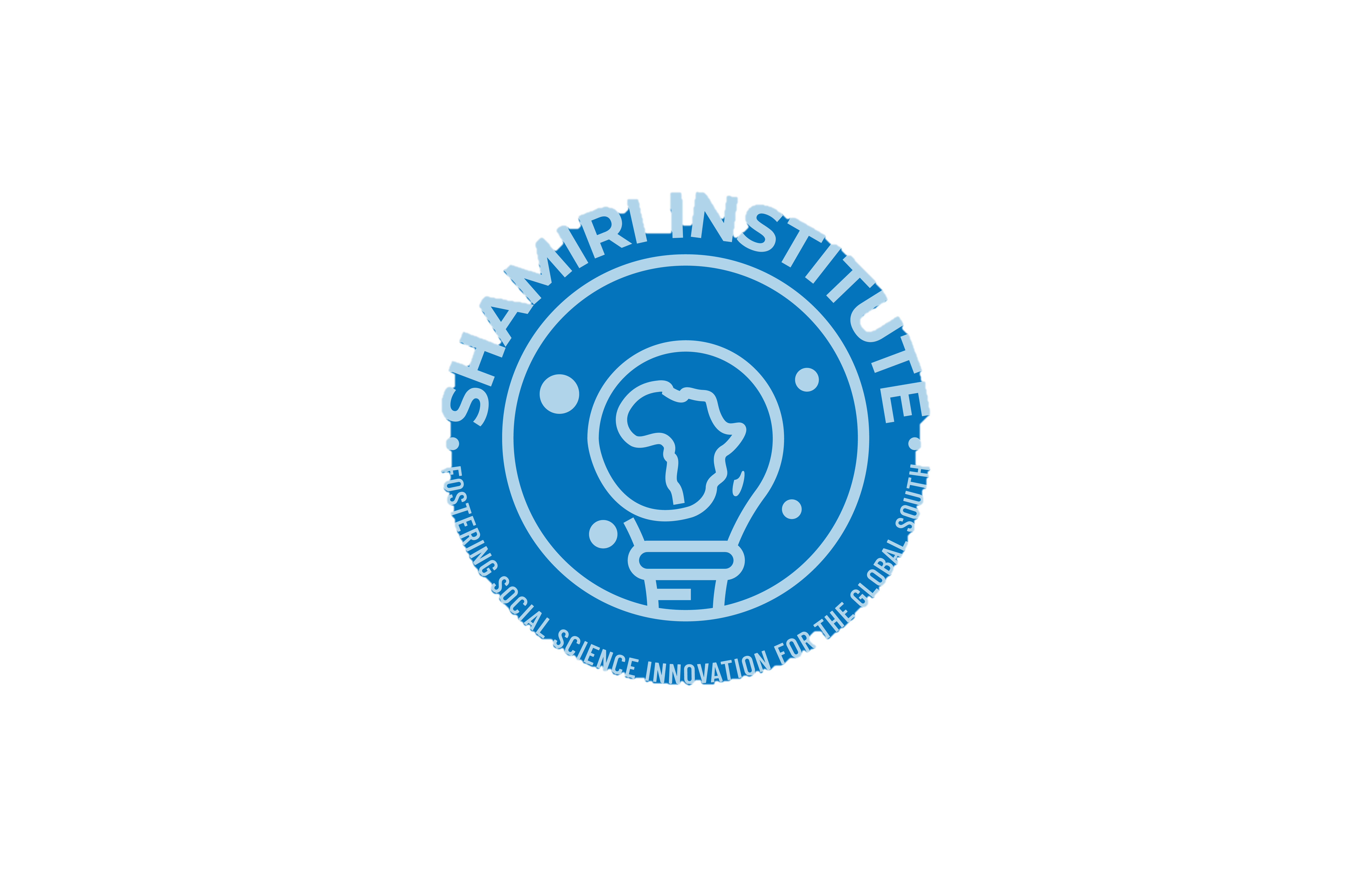 TESTING THE EFFECTS OF AN ARTS-MAKING PROGRAM FOR KENYAN ADOLESCENTS
REPORT  BY: KALORI WESONGA(WES) AND ROSINE BASEKE
PRESENTATION BY: KALORI WESONGA
Introduction
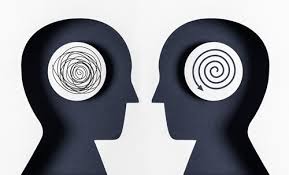 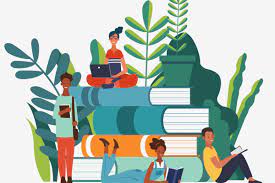 Depression and Anxiety symptoms account for 45% of the global disease burden for mental health in adolescents aged 13-19 years
Psychosocial variables and academic performance affect the severity of depression and anxiety symptoms.
1 in 2 Kenyan adolescent report clinical depression and anxiety
OBJECTIVES
TO EXPLORE THE EFFECTS OF AN ARTS- MAKING PROGRAM ON KENYAN ADOLESCENTS
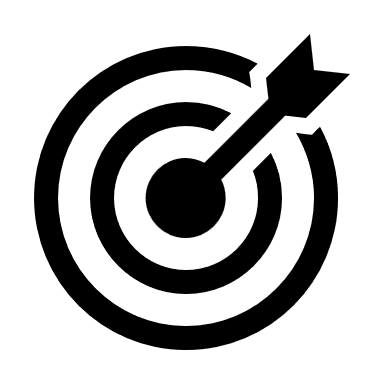 MEASURES
PROGRAM FEEDBACK
WE ASKED THEM 3 QUESTIONS:
What is your favorite part of the Program?
What would you like to change about the Program?
Do you have any other comments about the Program?
METHOD
RESULTS
THEIR FAVORITE PARTS ABOUT THE PROGRAM
ON WHAT TO CHANGE ABOUT THE PROGRAM
OTHER COMMENTS ON THE PROGRAM
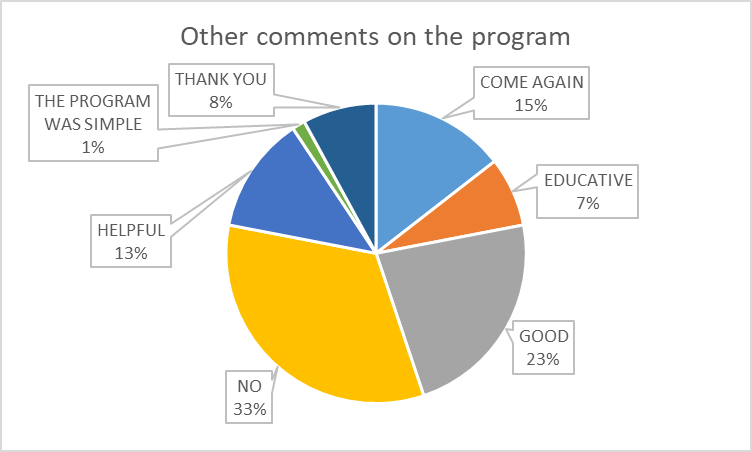 TESTIMONIALS-
"This program can change the society, especially, Kibera.” 

“I like the program simply because it has helped me in my academics. Sometimes I always feel lonely because I am asthmatic, but now am fine and I can mingle with friends.”
KEY TAKEAWAYS
Pretext needs exposure.

Pretext can be contextualized to suit the students needs. For example, use of African songs and stories.
LIMITATIONS OF PRETEXT
Literacy levels among slum dwelling students are low.
Many students have challenged cognitive abilities due .For example, through substance/drug abuse.
THANK YOU FOR YOUR TIME
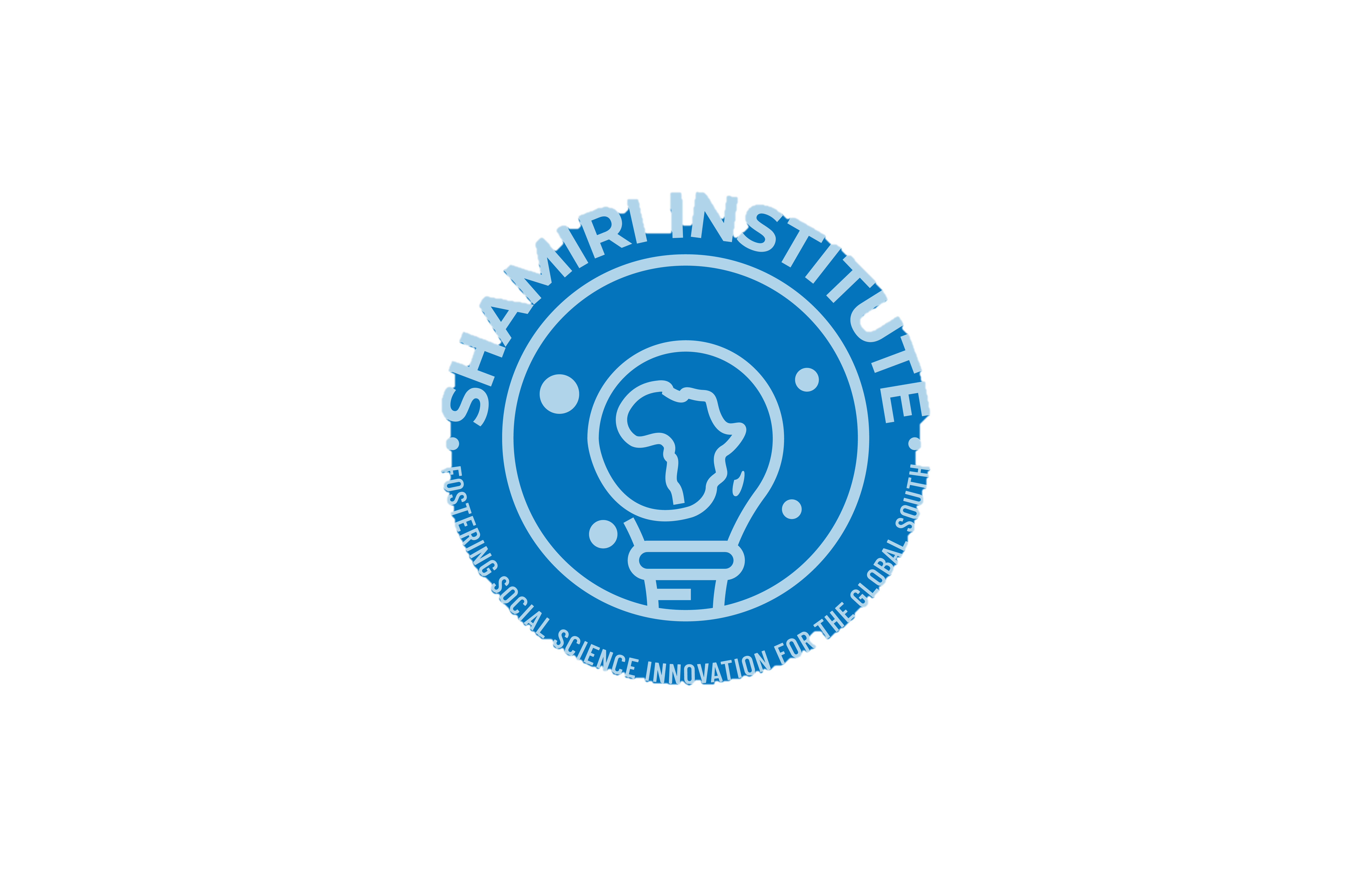